Redes de Computadores e Aplicações – Camada de Rede
IGOR ALVES
Camada de Rede
Transporta segmentos da estação remetente a receptora

No lado do remetente encapsula segmentos dentro de um datagrama

No lado receptor entrega os segmentos para a camada de transporte
Camada de rede
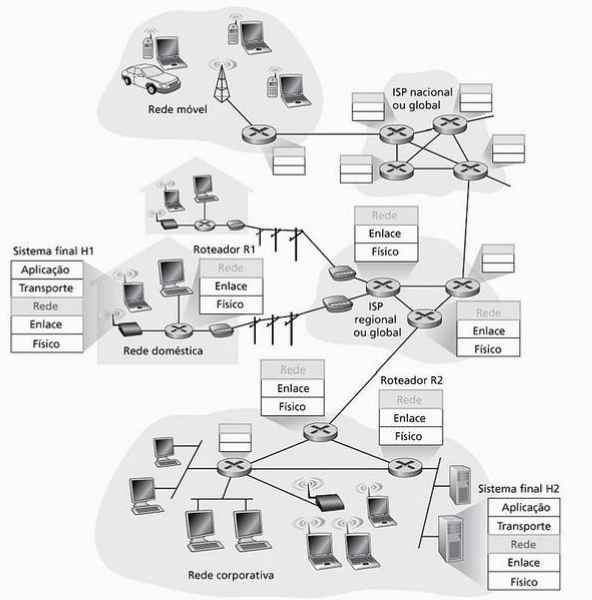 Implementada
nos sistemas 
finais e nos 
roteadores
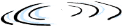 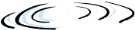 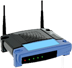 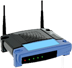 rede
enlace física
rede
enlace física
rede
enlace física
rede
enlace física
rede
enlace física
rede
enlace física
rede
enlace física
rede
enlace física
rede
enlace
física
rede
enlace física
rede
enlace física
aplicação
transporte
rede
enlace
física
aplicação
transporte
rede
enlace física
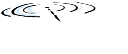 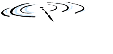 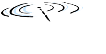 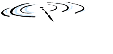 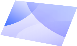 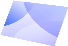 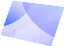 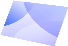 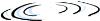 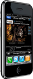 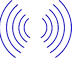 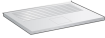 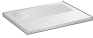 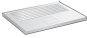 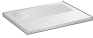 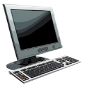 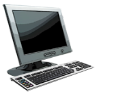 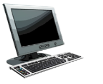 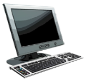 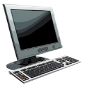 Camada de rede
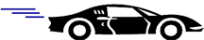 Camada de rede
Funções principais:

Repasse: mover pacote da entrada de um roteador para a saída apropriada

Roteamento: determina a rota a ser seguida pelos pacotes da fonte até o destino
algoritmo de roteamento determina
o caminho fim-a-fim através da rede
tabela de repasse determina
o repasse local neste roteador
Camada de rede
Algoritmo de roteamento
tabela de repasse local
valor cabeçalho
link saída
0100
0101
0111
1001
3
2
2
1
valor no cabeçalho
do pacote que está
chegando
1
0111
2
3
Estabelecimento de Conexão
Função importante em algumas arquiteturas de rede: ATM, Frame Relay, X25
Antes dos pacotes fluírem os hosts e os roteadores estabelecem uma conexão virtual
Serviço de conexão das camadas de transporte x rede
Rede: entre dois hosts (envolve os roteadores)
Transporte: entre dois processos
Modelo de Serviços de rede
Entrega garantida
Atraso limitado
Entrega ordenada
Largura de banda mínima

A camada de rede da Internet oferece um único modelo de serviço, conhecido como melhor esforço.
Circuitos Virtuais X Datagrama
Rede Datagrama provê um serviço de camada de rede sem conexões
Rede circuito virtual provê um serviço de camada de rede orientado para conexões
Análogos aos serviços da camada de transporte (TCP/UDP), mas:
Serviço: host-a-host
Sem escolha: rede provê ou um ou outro
Implementação: no núcleo da rede
Redes de circuitos virtuais
Caminho da origem ao destino se comporta como um circuito telefônico
Em termos de desempenho
Em ações da rede ao longo do caminho da origem ao destino

Estabelecimento de cada chamada antes do envio dos dados
Cada pacote precisa identificar o CV
Cada roteador no caminho mantem “estado para cada conexão que o atravessa
Recursos de enlace podem ser alocados ao CV
Recursos dedicados = serviço previsível
Implementação de CV
Um CV consiste de:
Caminho da origem para o destino
Números (identificadores) de CV
Entradas nas tabelas de repasse

Pacote que pertence a um CV carrega o número do CV ( ao invés do endereço de destino)
Número do CV deve ser trocado a cada enlace
Número do CV
22
32
12
3
1
2
número da
interface
Tabela de repasse
Tabela de repasse
no roteador noroeste:
Interface de entrada  # CV de entrada   Interface de saída   # CV de saída
1                           12                               3                          22
2                          63                               1                           18 
3                           7                                2                           17
1                          97                               3                           87
…                          …                                …                            …
Roteadores mantêm informação sobre o estado da
conexão!
Circuitos Virtuais – Protocolos de sinalização
Usado para estabelecer, manter, destruir CV

Usado em ATM, frama-relay, x.25

Não usados na Internet convencional
aplicação
transporte
rede
enlace
física
aplicação
transporte
rede
enlace
física
Circuitos virtuais
6. dados recebidos
5. começa fluxo de dados
4. conexão completa
3. chamada aceita
1. inicia chamada
2. chegada de chamada
Rede de Datagramas – O modelo da Internet
Não requer estabelecimento de chamada de rede
Roteadores: não guardam estado sobre conexões fim-a-fim
Pacotes são repassados tipicamente usando endereços de destino
Dois pacotes entre mesma origem e destino podem seguir caminhos diferentes
aplicação
transporte
rede
enlace
física
aplicação
transporte
rede
enlace
física
Rede Datagrama
1. envia dados
2. recebe dados
4 bilhões de endereços IP, ao invés de listar endereços destino individuais lista faixa de endereços (entradas agregáveis da tabela)
1
3
2
Tabela de repasse
algoritmo de roteamento
tabela de repasse local
endereço dest
link saída
faixa-endereços 1
faixa-endereços 2
faixa-endereços 3
faixa-endereços 4
3
2
2
1
endereço IP de destino no
cabeçalho do pacote que chega
Tabela de repasse
Interface de 
saída


0



1



2


3
Faixa de endereços de destino

11001000 00010111 00010000 00000000
até
11001000 00010111 00010111 11111111

11001000 00010111 00011000 00000000
até
11001000 00010111 00011000 11111111  

11001000 00010111 00011001 00000000
até
11001000 00010111 00011111 11111111  

caso contrário
P: mas o que fazer se as faixas não forem assim tão arrumadas?
Tabela de repasse
ao buscar por entrada na tabela de repasse por um dado endereço de destino, usa o prefixo mais longo que casa/bate com o endereço do destino.
Faixa do Endereço de Destino
11001000 00010111 00010*** ********* 
11001000 00010111 00011000 *********
11001000 00010111 00011*** *********
Caso contrário
Interface do enlace
0
1
2
3
exemplos:
qual interface?
ED: 11001000  00010111  00010110  10100001
qual interface?
ED: 11001000  00010111  00011000  10101010
Origens das redes de Datagramas
Internet: troca de dados entre computadores
Muitos tipos de enlaces
Características diferentes
Serviço uniforme difícil
Sistemas Terminais Inteligentes (computadore_
Podem se adaptar, exercer controle, recuperar erros
Núcleo da rede simples, complexidade na borda
Origens das redes de Circuitos Virtuais
ATM
Evoluiu da telefonia
Conversação humana
Temporização estrita, requisitos de confiabilidade
Requer serviço garantido
Sistemas terminais “burros”
Telefones
Complexidade dentro da rede
Roteador
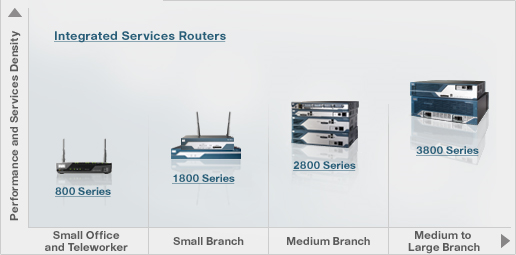 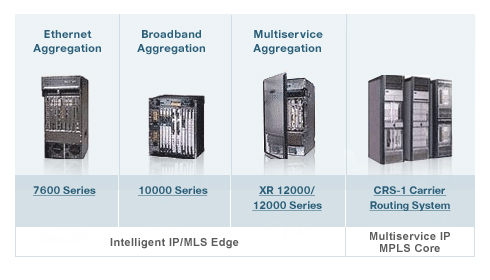 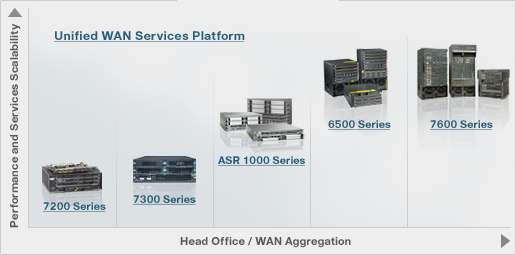 Roteador
Duas funções principais:

Rodam algoritmos de roteamento (RIP, OSPF, BGP)

Repassam datagramas do enlace de entrada para o de saída
Elemento de
comutação
de 
alta-velocidade
Roteadores
tabelas de repasse são calculadas
e enviadas para as portas de entrada
Processador de roteamento
roteamento, gerência
plano de controle (software)
plano de repasse dos dados (hardware)
portas de entrada
portas de saída
4a-25
Porta de entrada
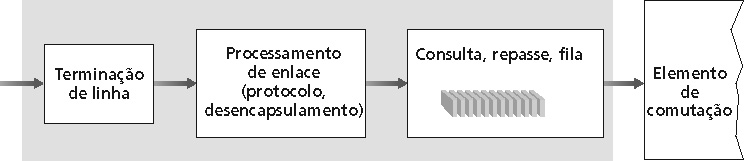 Camada física:
recepção de bits
Comutação descentralizada: 
dado o dest. do datagrama, procura porta de saída usando tab. de rotas na memória da porta de entrada
meta: completar processamento da porta de entrada na ‘velocidade da linha’
filas: se datagramas chegam mais rápido que taxa de re-envio para elemento de comutação
Camada de enlace:
p.ex., Ethernet
veja capítulo 5
Porta de saída
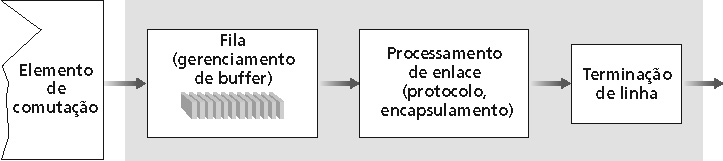 enfileiramento necessário quando datagramas chegam do elemento de comutação mais rapidamente do que a taxa de transmissão
disciplina de escalonamento escolhe um dos datagramas enfileirados para transmissão
protocolo ICMP
relata erros
“sinalização” de roteadores
protocolo IP 
convenções de endereços
formato do datagrama
convenções de manuseio do pct
Protocolos de rot.
seleção de rotas
RIP, OSPF, BGP
Tabela de
 repasse
A camada de rede da Internet
Funções da camada de rede em estações, roteadores
Camada de transporte: TCP, UDP
Camada
de rede
Camada de enlace
Camada física
Formato do datagrama IP
número da versão do protocolo IP
32 bits
comprimento do
cabeçalho (bytes)
tipo de
serviço
comp.cab
ver
comprimento
para
fragmentação/
remontagem
início do fragmento
“tipo” dos dados (DS)
bits
ident. 16-bits
número máximo
de enlaces restantes
(decrementado a 
cada roteador)
camada
superior
sobre-vida
checksum Internet
endereço IP de origem 32 bits
endereço IP de destino 32 bits
protocolo da camadasuperior ao qual
entregar os dados
p.ex. marca de 
tempo,
registrar rota
seguida, especificar
lista de roteadores
a visitar.
Opções (se tiver)
dados 
(comprimento variável,
tipicamente um segmento TCP ou UDP)
Quanto overhead com o TCP?
20 bytes do TCP
20 bytes do IP
= 40 bytes + 
overhead cam. aplic.
IP: Fragmentação e Remontagem
Cada enlace de rede tem MTU (unidade máxima de transmissão) – maior tamanho possível de quadro neste enlace.

Tipos diferentes de enlace têm MTUs diferentes
IP: Fragmentação e Remontagem
Datagrama IP muito grande dividido (“fragmentado”) dentro da rede

Um datagrama vira vários datagramas

Remontados apenas no destino final

Bits do cabeçalho IP usados para identificar, ordenar fragmentos relacionados
Fragmentação e remontagem
fragmentação: 
entrada: um datagrama 
	grande
saída: 3 datagramas 	menores
remontagem
compr
=4000
compr
=1500
compr
=1040
ID
=x
ID
=x
ID
=x
bit_frag
=0
bit_frag
=1
bit_frag
=0
início
=185
início
=0
início
=370
compr
=1500
ID
=x
bit_frag
=1
início
=0
Fragmentação e remontagem
Exemplo
Datagrama de 4000 bytes 
MTU = 1500 bytes
um datagrama grande vira
vários datagramas menores
1480 bytes de
dados
início =
1480/8
Endereçamento IP
Endereço IP: identificador de 32-bits para interface de estação, roteador

Interface: conexão entre estação, roteador e enlace físico

Endereços IP são associados a cada Interface
223.1.1.2
223.1.3.27
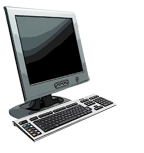 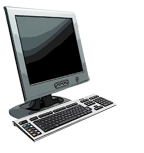 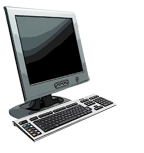 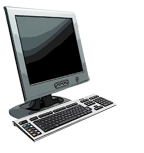 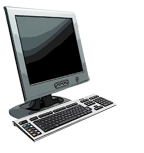 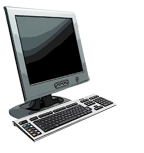 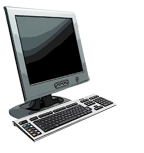 Endereçamento IP
223.1.1.1
223.1.2.1
223.1.1.4
223.1.2.9
223.1.1.3
223.1.2.2
223.1.3.2
223.1.3.1
223.1.1.1 = 11011111 00000001 00000001 00000001
223
1
1
1
Endereçamento - Classes
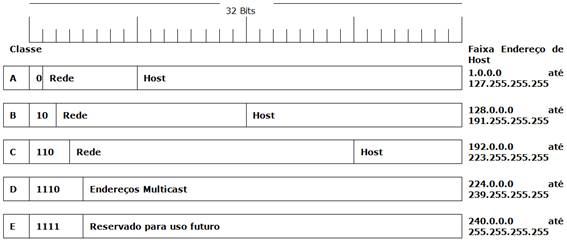 Subredes
Interfaces de dispositivos com a mesma parte de rede nos seus endereços IP.


Podem alcançar um ao outro sem passar por roteador
Subredes
É definido pela máscara de rede que divide o endereço IP em endereço da rede e endereço do host.
Endereços IP reservados
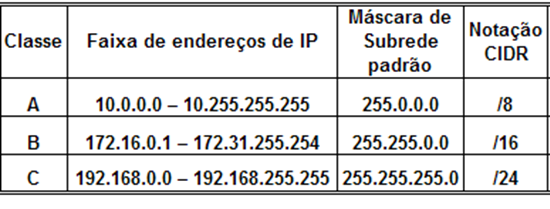 Dúvidas